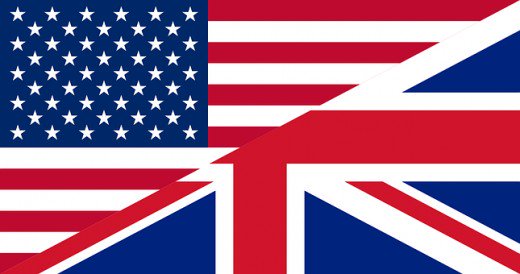 Англиски јазик
Училиште: ОУ „Крсте П. Мисирков“-Бистрица, Битола
Наставник: Марија П. Тодоровска
Одделение: 7 -b(седмо)
Учебник: Messages 2
Работна недела: 11-19 март 2020
Наставни единици: 
Вежби –компаратив кај именките со as… as

Обработка –присвојни заменки
Reading –You don’t understand
Вежби за повторување
Our incredible world –суперлатив кај придавките- обработка
Вежба 5 на стр.75
Секоја од речениците направете ја во компаратив на двата начини со ‘than’ и со ‘as…as’ како по примерот од учебникот
Еве како треба да изгледаат речениците
1.Detroit isn’t as big as Cancun.
Cancun is hotter than Detroit.
2.
3.
4.
5.
6.
Присвојни заменки -обработка
Присвојните заменки се зборови кои укажуваат чие е нештото, кому му припаѓа но со заменување на присвојната придавка , на пр: This is MY BOOK./ This book is MINE.
Присвојни заменки се: MINE, YOURS,HIS, HERS,ITS, OURS, YOURS, THEIRS за сите лица во еднина и множина.
Присвојните заменки претежно стојат на крајот на реченицата, после глаголот.
Еве неколку примери
1.These keys are HERS.- Овие клучеви се НЕЈЗИНИ.
2.Whose is this camera? ~ It’s OURS. –Наша е.
Прочитајте го текстот на стр.76 од учебникот
-Пронајдете ги присвојните заменки од текстот и запишете ги во тетратката
-Пополнете ја вежба 3 под а,b, c на истат страна
You don’t understand -читање
Прочитајте го текстот на стр. 77
Одговорете ги прашањата што се дадени под текстот
Пронајдете ги глаголите во минато свршено време  и запишете ги во тетратките
Вежби за повторување
На стр.78 во учебникот редоследно дополнете ги и довршете ги речениците во приложените вежби
Тема –Our incredible world- суперлатив кај придавките
Суперлативот е начин на споредување придавки каде еден предмет или едно живо суштество го споредуваме со останатата група, односно го ИСТАКНУВАМЕ во однос на останатите во соодветната група. 
Се прави со определн член THE и наставка –EST на самата придавка, (кај кратките придавки) и со пишување THE MOST  пред придавката (кај долгите придавки)
Пример: THE biggEST and THE MOST amazing.
How long is it?
Прочитајте ги фактите од вежба 1 и 2 и поврзете ги со дадените слики на стр.80, 81
Следно, решете ја вежба 4 на стр.81